Satu Mare - Biserica „Sfânta Maria Imaculata” și Mănăstirea Călugărițelor Congregației „Fiicele Carității Sfântului Vincențiu de Paul”
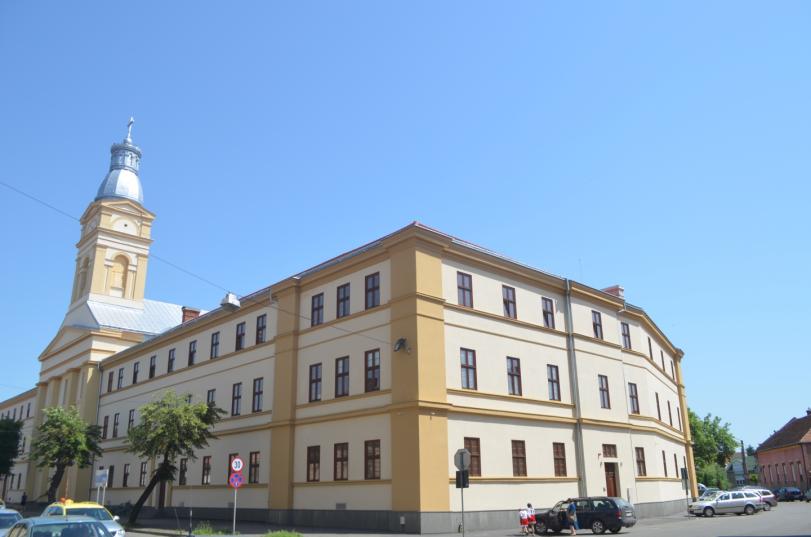 Satu Mare - Biserica „Sfânta Maria Imaculata” și Mănăstirea Călugărițelor Congregației „Fiicele Carității Sfântului Vincențiu de Paul”
Satu Mare - Biserica „Sfânta Maria Imaculata” și Mănăstirea Călugărițelor Congregației „Fiicele Carității Sfântului Vincențiu de Paul”
Satu Mare - Biserica „Sfânta Maria Imaculata” și Mănăstirea Călugărițelor Congregației „Fiicele Carității Sfântului Vincențiu de Paul”
Satu Mare - Biserica „Sfânta Maria Imaculata” și Mănăstirea Călugărițelor Congregației „Fiicele Carității Sfântului Vincențiu de Paul”
Satu Mare - Biserica reformatănr. 2 din cartierul Mintiu
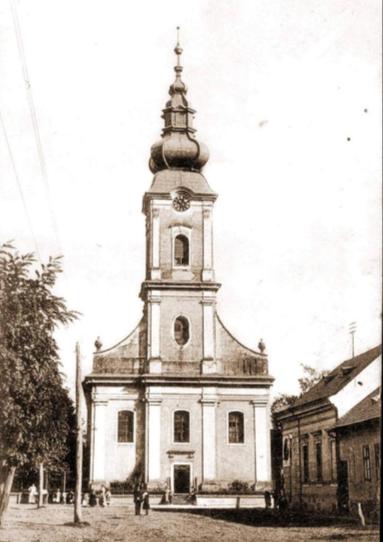 Satu Mare - Biserica reformatănr. 2 din cartierul Mintiu
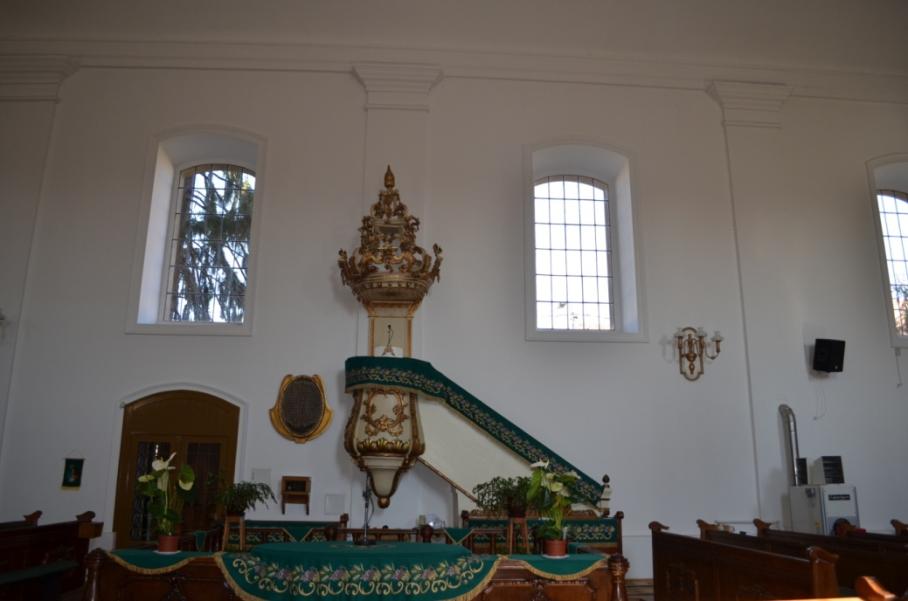 Satu Mare - Biserica reformatănr. 2 din cartierul Mintiu
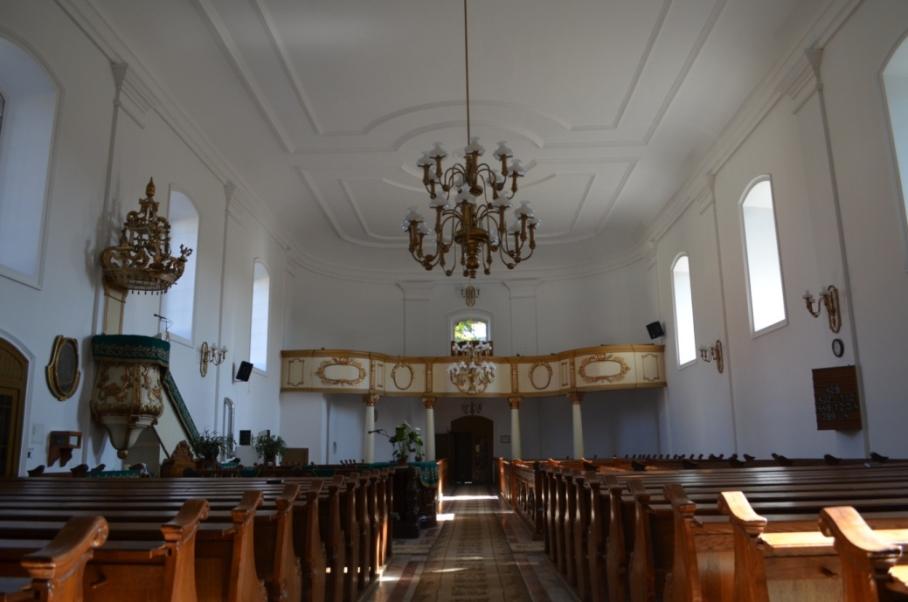 Satu Mare - Hotel „Dacia”
Satu Mare - Hotel „Dacia”
Satu Mare - Hotel „Dacia”
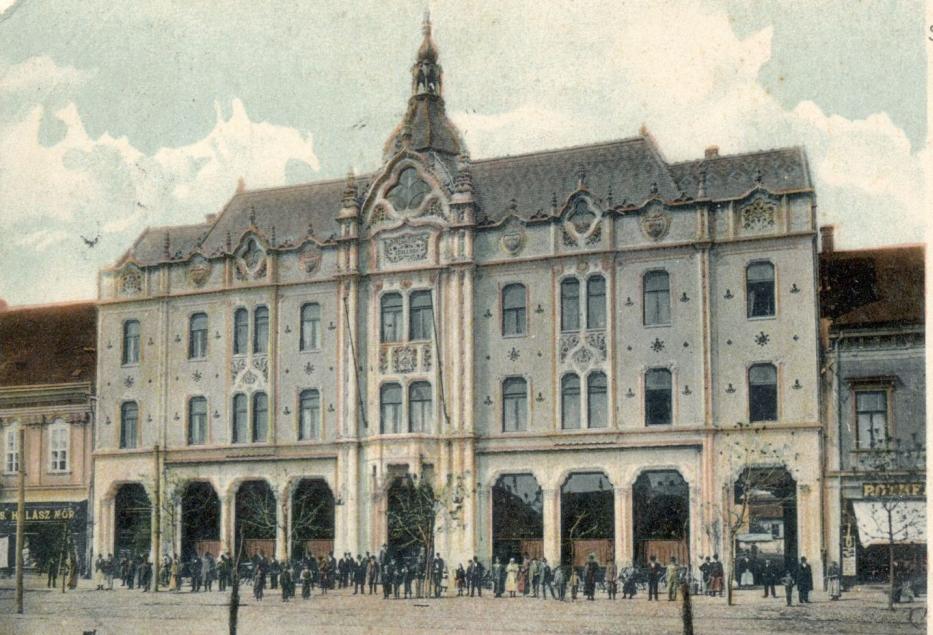 Satu Mare - Hotel „Dacia”
Satu Mare - Hotel „Dacia”
Satu Mare - Hotel „Dacia”
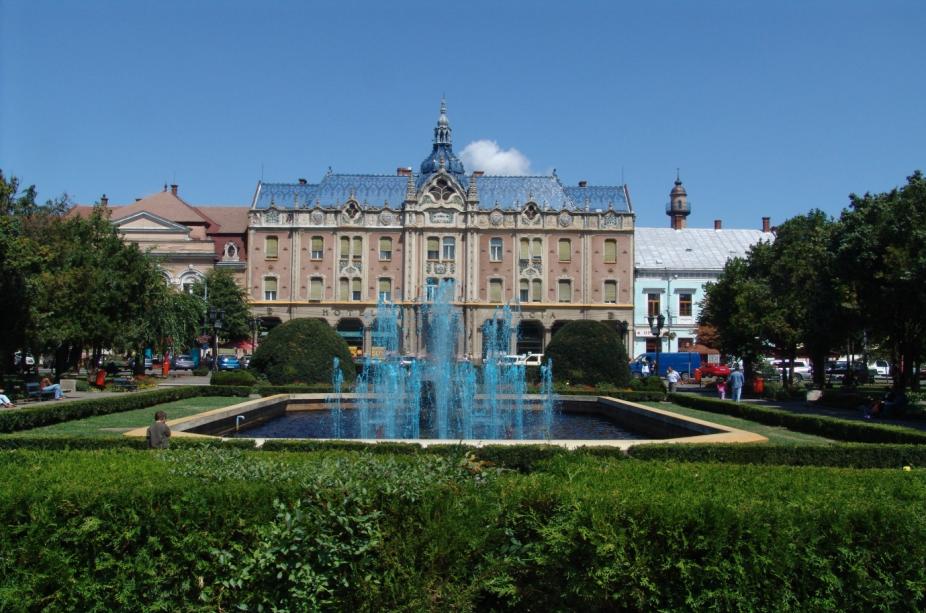 Satu Mare - Hotel „Dacia”
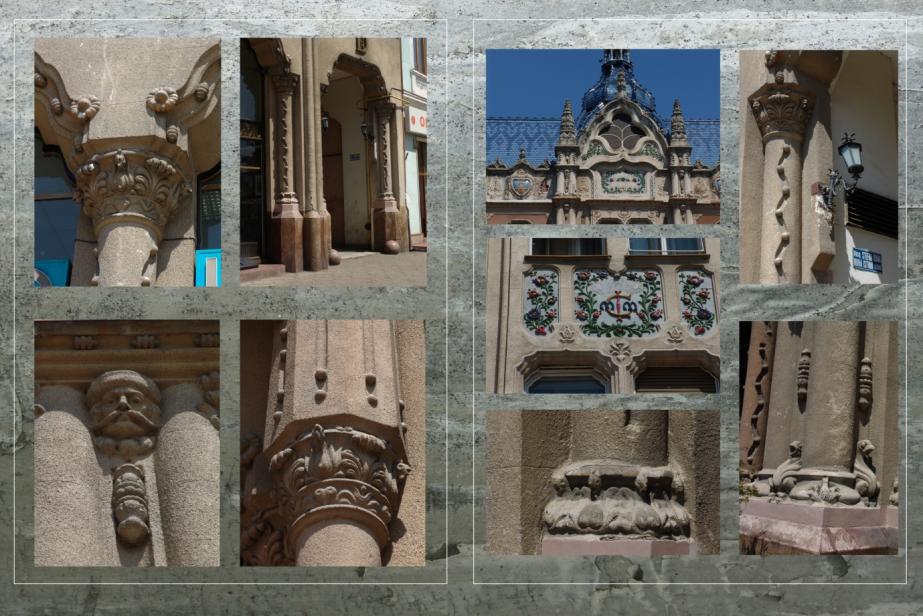 Satu Mare - Hotel „Dacia”
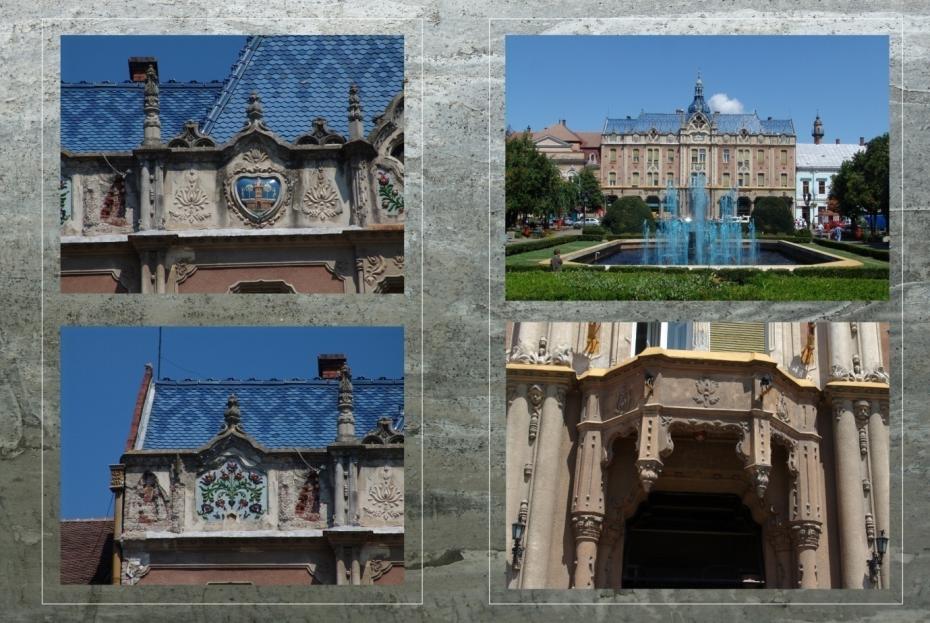 Satu Mare - Hotel „Dacia”
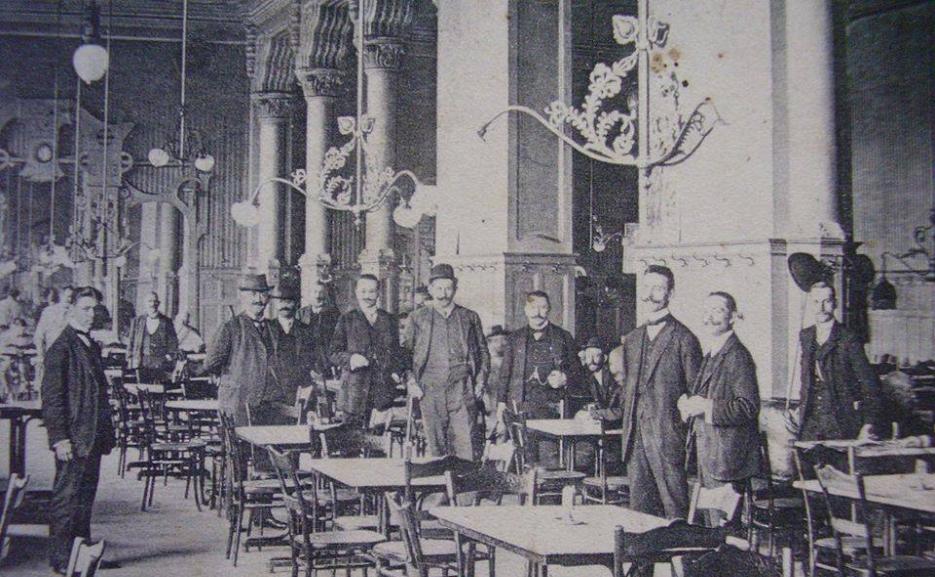 Satu Mare - Hotel „Dacia”
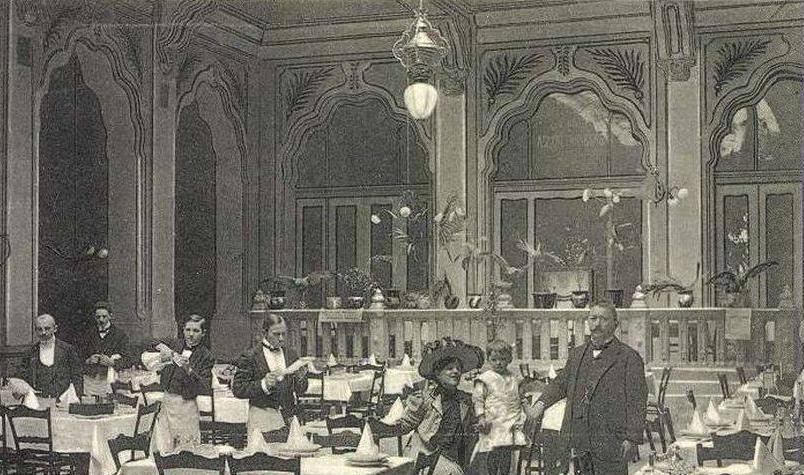 Satu Mare - Hotel „Dacia”
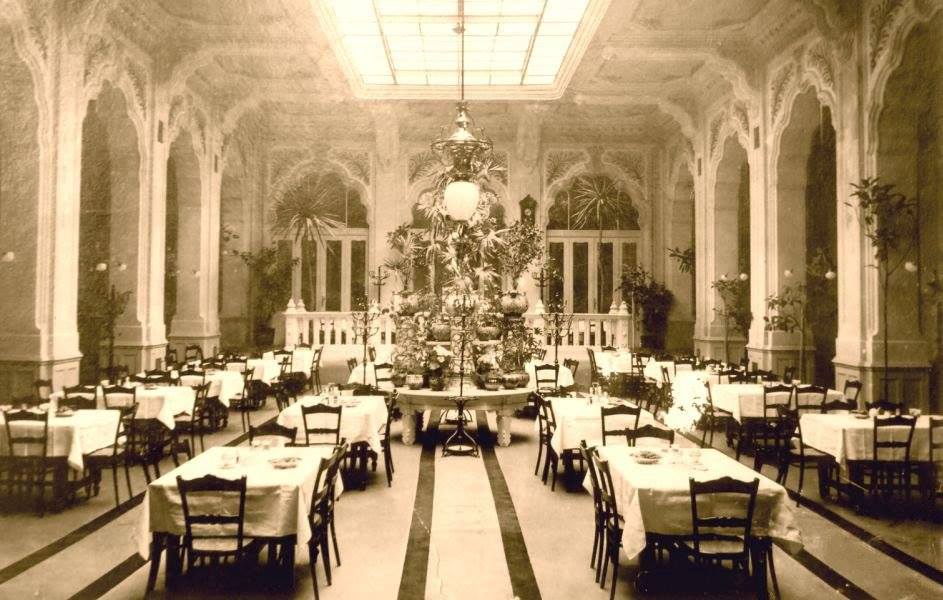 Satu Mare - Hotel „Dacia”
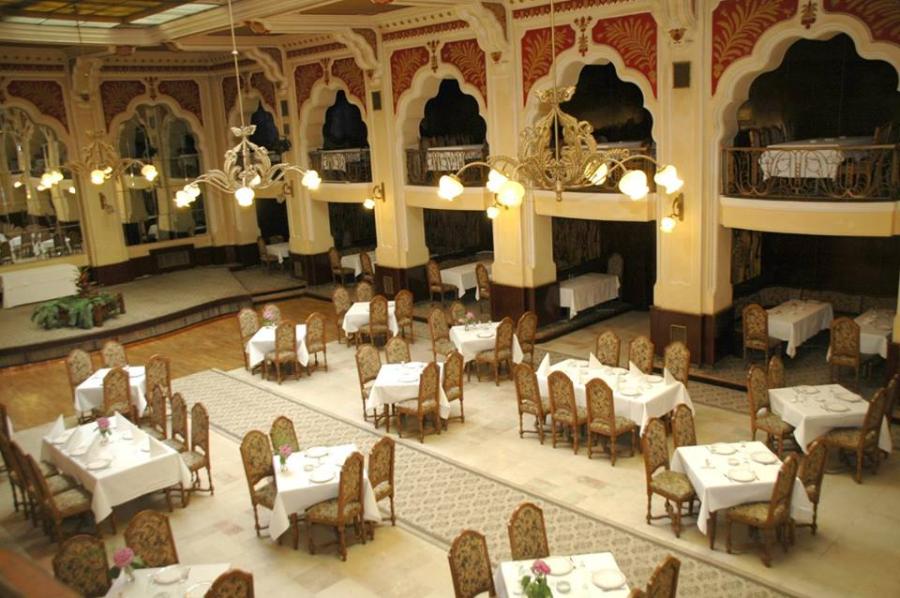 Satu Mare - Hotel „Dacia”
Satu Mare - Hotel „Dacia”
Satu Mare - Hotel „Dacia”
Satu Mare - Hotel „Dacia”
Satu Mare - Hotel „Dacia”
Satu Mare - Hotel „Dacia”
Satu Mare - Hotel „Dacia”
Satu Mare - Hotel „Dacia”
Satu Mare - Hotel „Dacia”
Satu Mare - Hotel „Dacia”
Satu Mare - Hotel „Dacia”
Satu Mare - Hotel „Dacia”